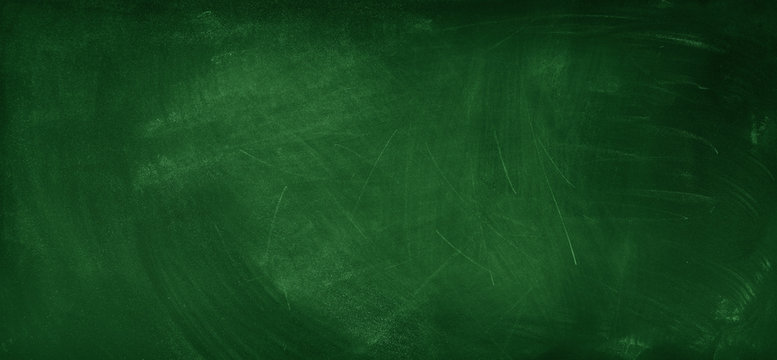 グシャの世界史探究授業　ヨーロッパ⑦
ローマ＝カトリック教会②
（聖像崇拝論争と東西教会の分離）
なぜローマ＝カトリック教会は
フランク王国と関係を深めていったのか？
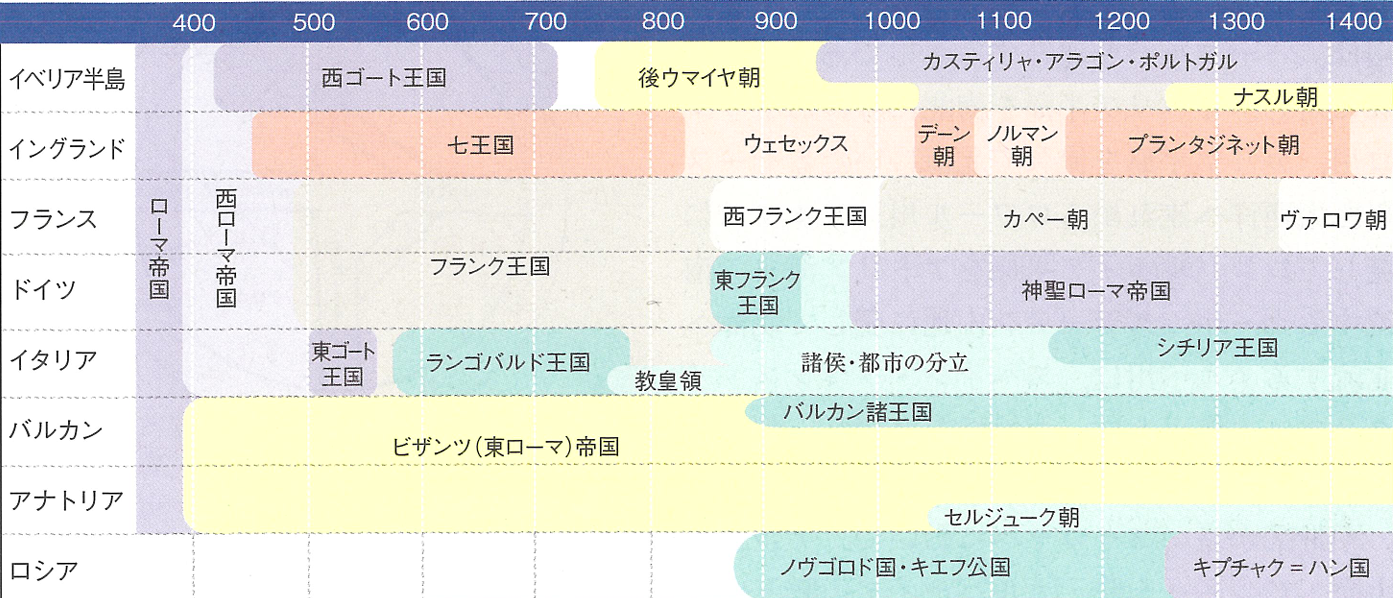 ここ！
資料：『詳説世界史研究』山川出版社
ユダヤ教
キリスト教へ発展
ユダヤ教が土台
イエス派
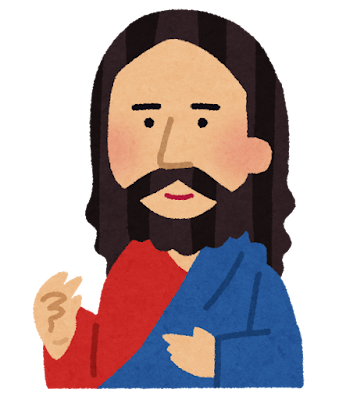 十字架の後…
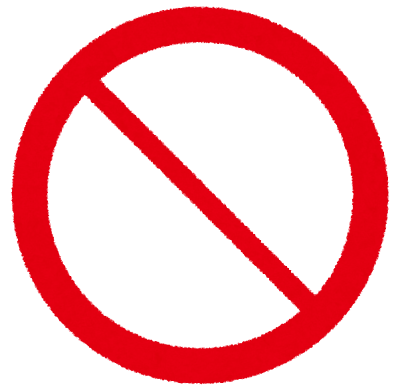 ※偶像崇拝禁止
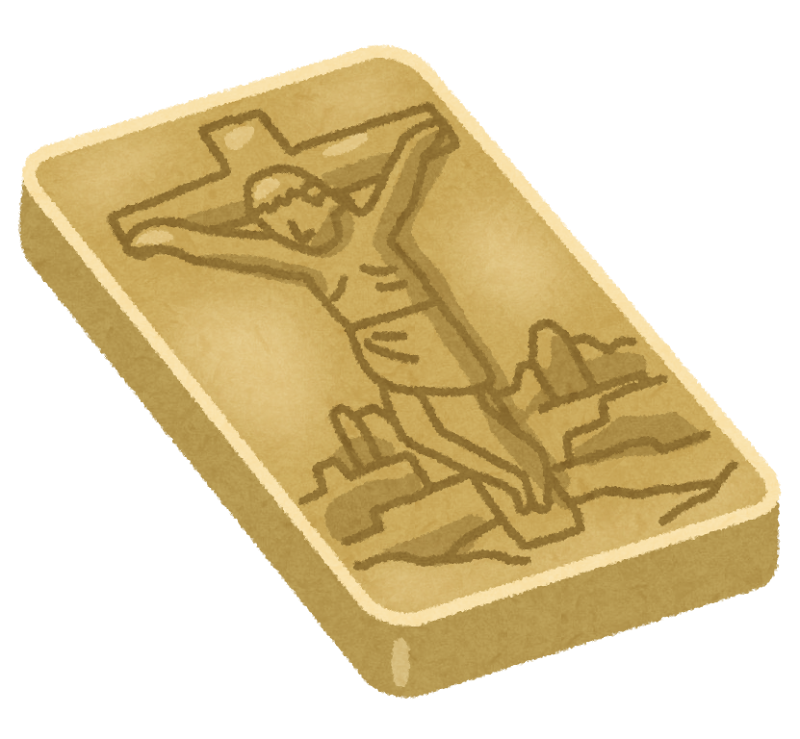 なぜキリスト教は聖像崇拝をおこなうようになったのか？
ローマ帝国の
他宗教の影響
信者の結束強化
教義のイメージ化
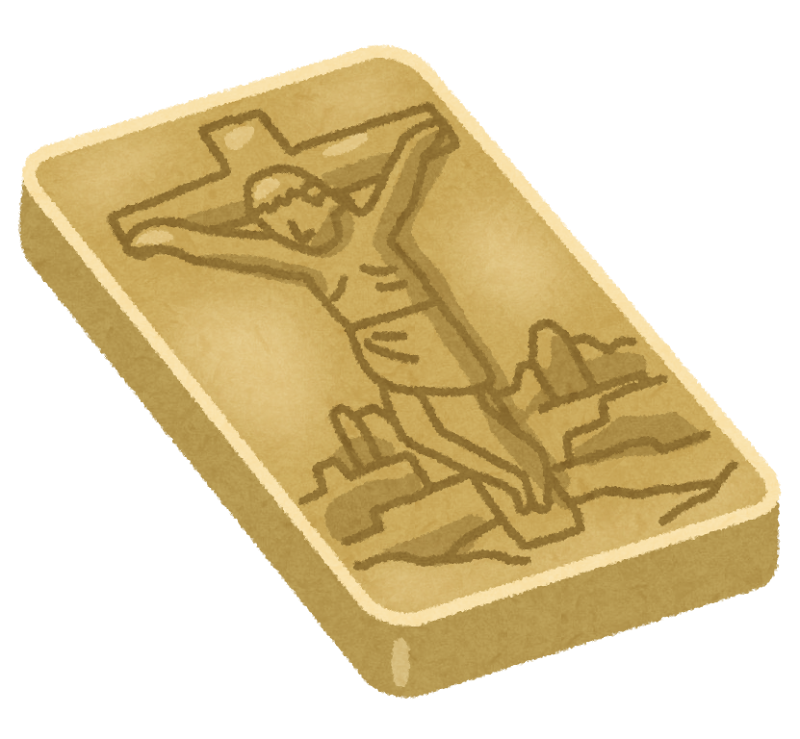 視覚的に
わかりやすい
初期は
信用も経済力もなかった
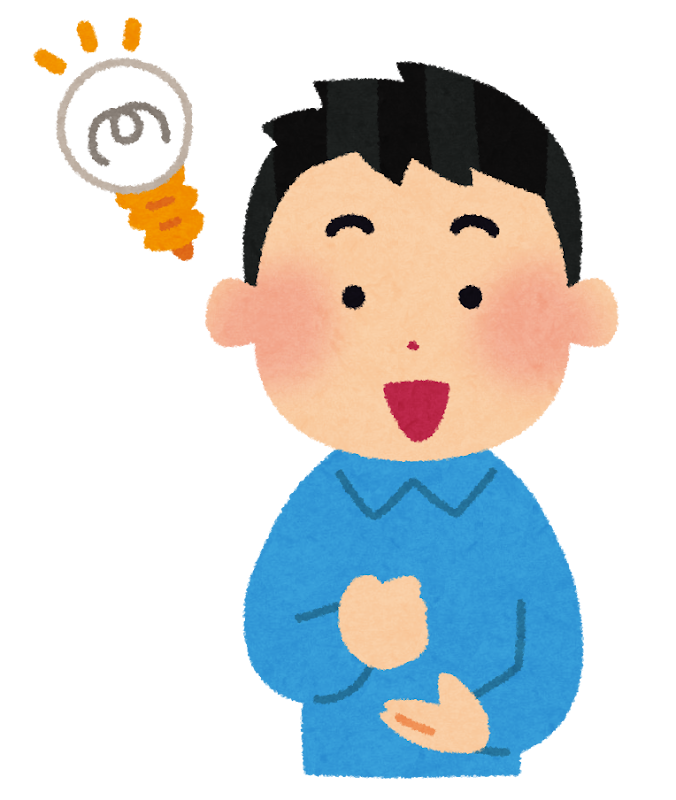 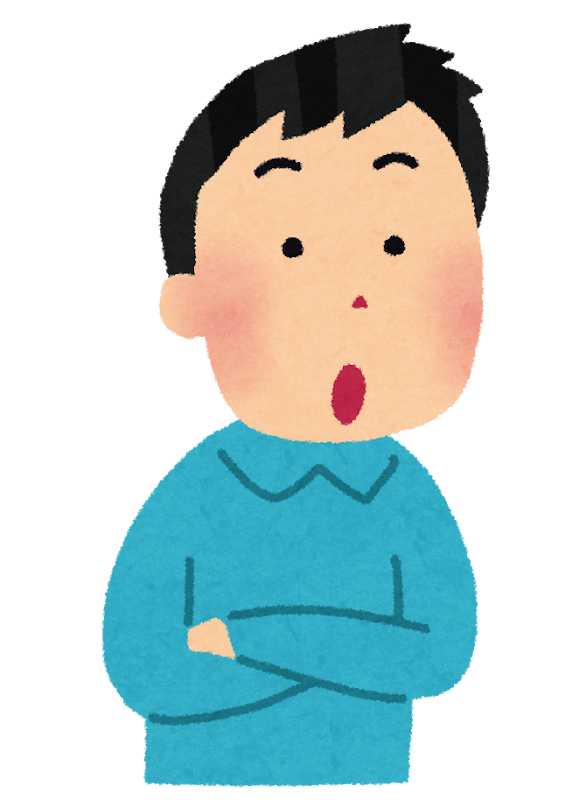 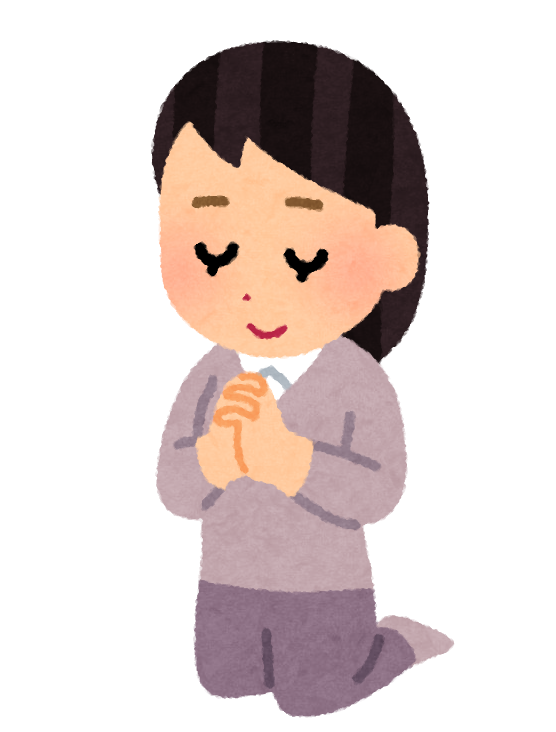 聖像も
ありだね
７世紀にイスラームの誕生
イスラーム教では聖像崇拝を厳格に禁止
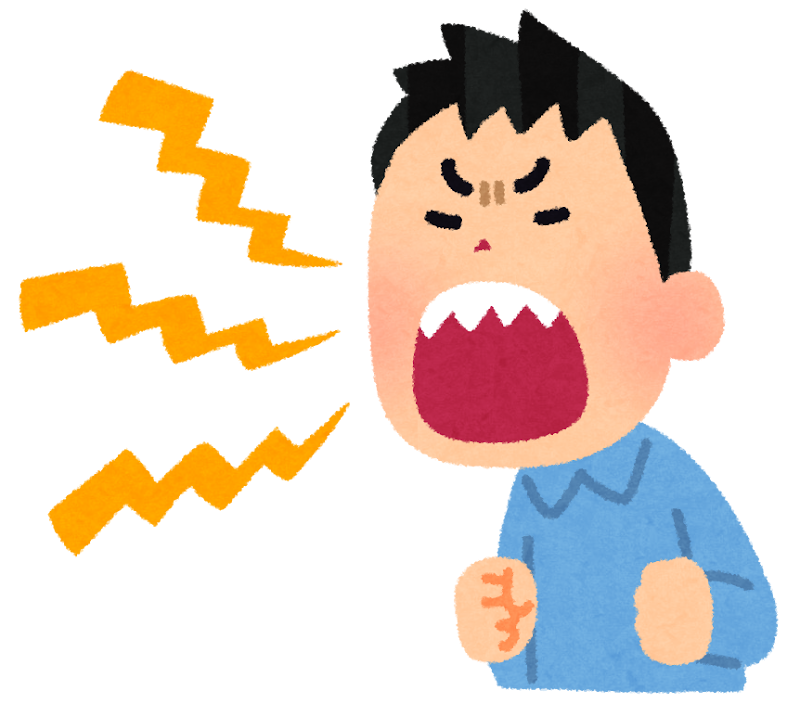 キリスト教も厳密には聖像はダメだろ！
イスラーム教徒
これを受けて、国境を接するビザンツ帝国では…
聖像崇拝論争
聖像は教義に反している！
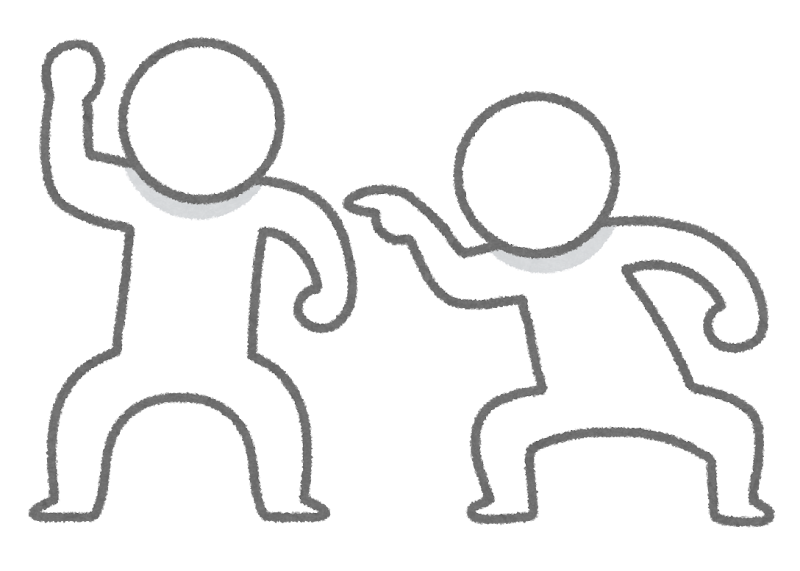 あくまで聖像を通して神へ崇拝してるんだ！
聖職者
イスラーム教からの批判に応えて、
聖像崇拝論争を制定したのが…
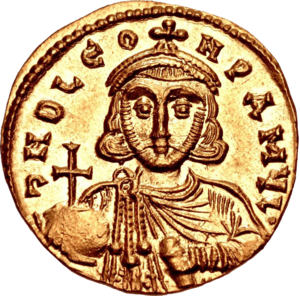 聖像崇拝を禁止し、
聖像は破壊する
聖像禁止令
レオン３世
ではなぜイスラーム教の批判に応える必要があったのか？
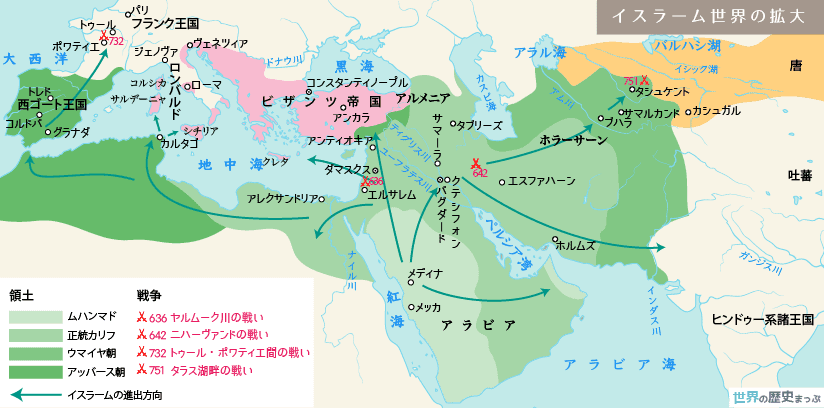 聖像禁止令の本当の狙いとは？
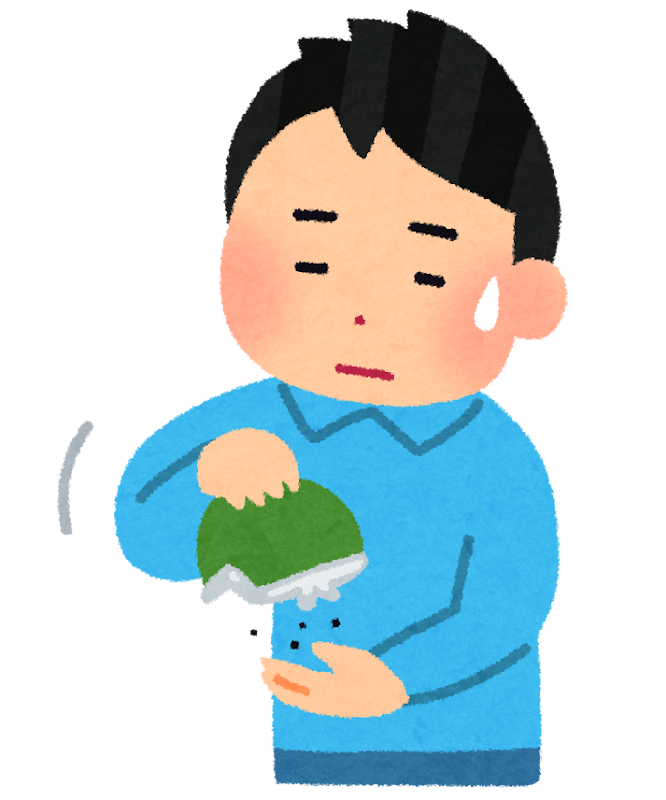 対イスラーム戦で財政難
国外
国内
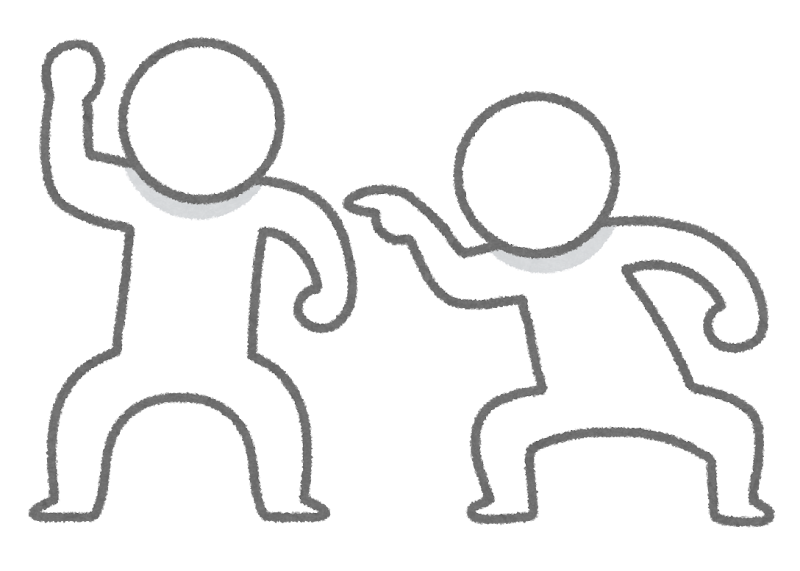 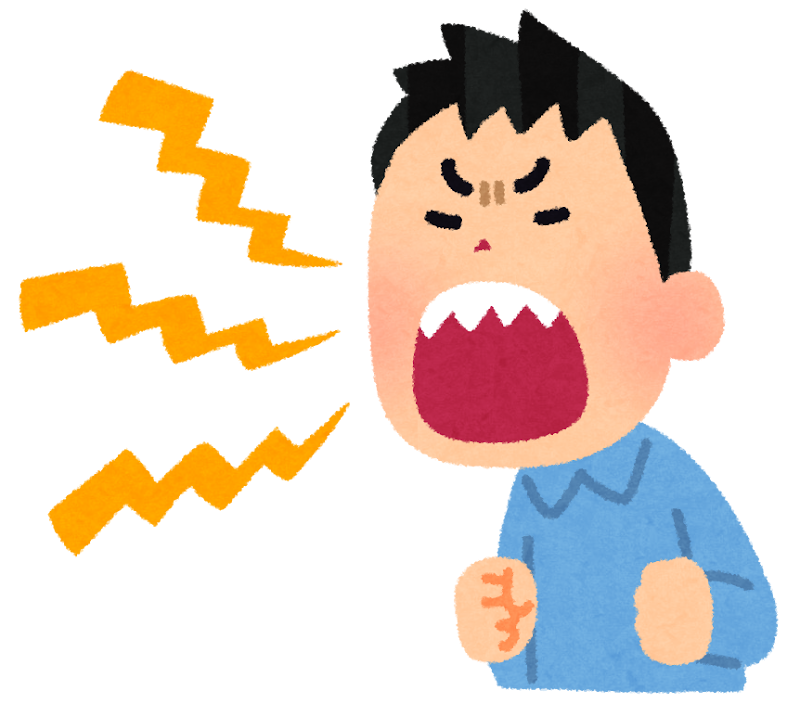 聖像禁止令に背く
教会や修道院の土地を没収
論争
イスラーム教からの批判
免税特権あり
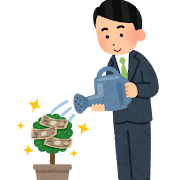 緊張状態
政局不安定
没収財産を軍事に投入
帝国内外の政治を
安定させたい
教会や修道院の土地を没収して財源補充
聖像禁止令によって・・・
ローマ＝カトリック教会が強く反発
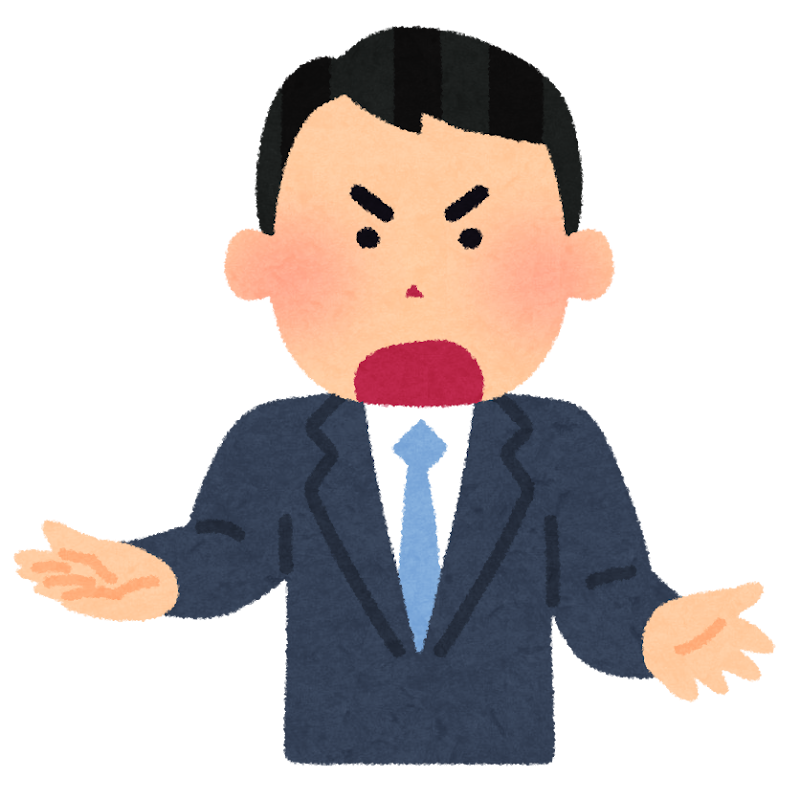 ゲルマン人への布教で聖像が
不可欠なんだ！
教義理解に聖像が便利だった
ローマ＝カトリック教会
東西教会の対立
ローマ＝カトリック教会は新たな保護者が必要に
イタリア半島
ピピンの寄進
ビザンツ帝国
ランゴバルド王国から
ラヴェンナ地方を奪還
ランゴバルド王国
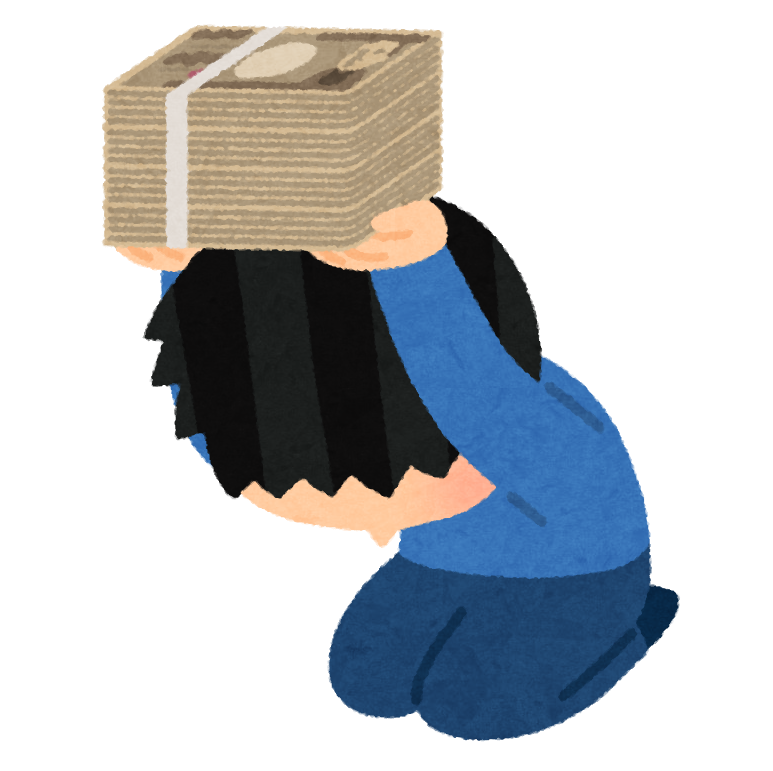 土地
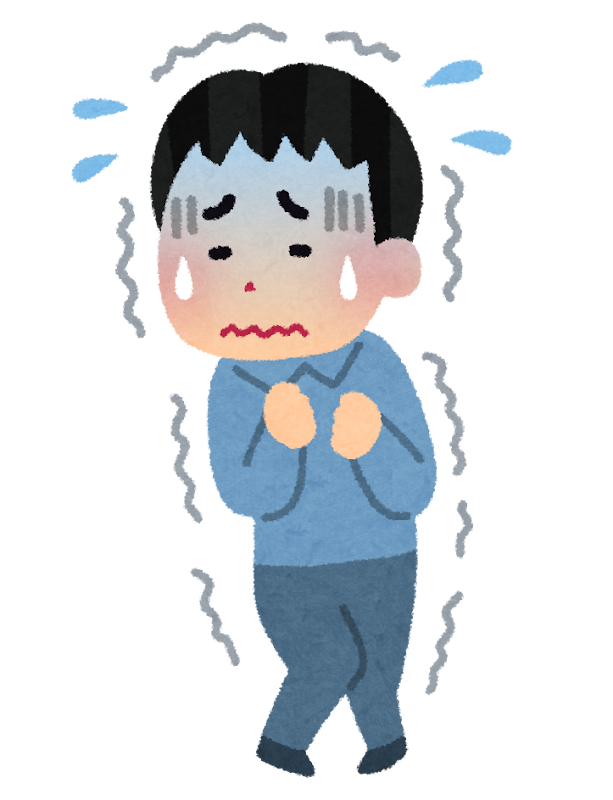 立場が弱体化
ローマ教会に寄進
→　王承認の返礼
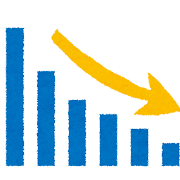 ローマ教会
初のローマ教皇領
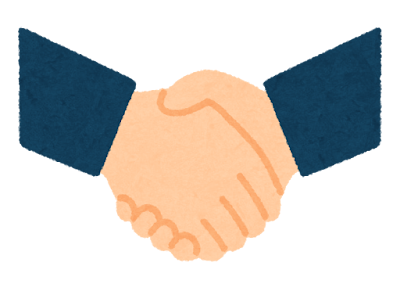 フランク王国
ローマ教会
→　さらに関係強化
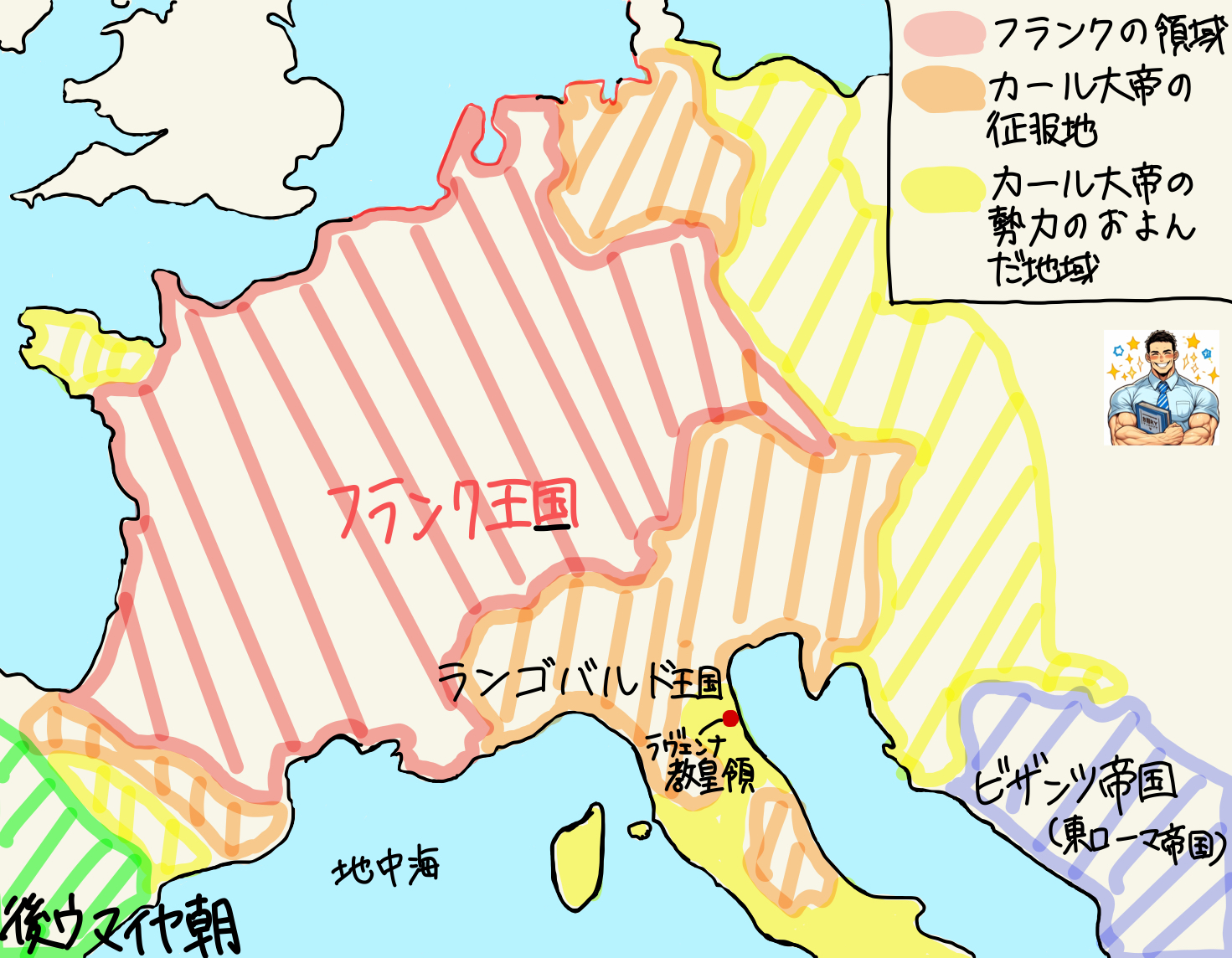 ラヴェンナ地方
ローマ＝カトリック教会②（聖像崇拝論争と東西教会の分離）
聖像崇拝論争
・イスラーム教からの批判から、ビザンツ帝国内で起こった論争
レオン３世の聖像禁止令
・皇帝レオン３世が聖像崇拝論争を制定　→　聖像禁止令
東西教会の対立、分離
・ローマ＝カトリック教会が聖像禁止令に反発
　　　　　　　　　　　　　　　　　→　東西教会が対立、分離
・ローマ教会がフランク王国に接近　→　ピピンを王に承認
→　返礼としてラヴェンナ地方を寄進（「ピピンの寄進」）
　　　　　　　　　　　　　　　　　　　　　　→　初の教皇領